HyAIAI Meeting
Thursday 07th May 2020
Project Supervisors-
Elisa Fromont IRISA/INRIA rba Lacodam team (Rennes)
Alexandre Termier IRISA/INRIA rba Lacodam team (Rennes)
Irina Illina LORIA/INRIA nge – Multispeech team (Nancy)
Neetu Kushwaha
Post Doc Researcher
Rennes, France
Neetu.kushwaha@inria.fr
BACKGROUND
NEETU KUSHWAHA
Post doc Researcher, INRIA, Rennes (France)
Pattern Mining for Neural Networks Debugging: Application to Speech Recognition 
(Start Date-01 March 2020 End Date-28th Feb 2022)
Ph. D, Machine Learning, IIT Roorkee (India)  
Post-graduation , Computer science and engineering 
Graduation, Computer science and engineering
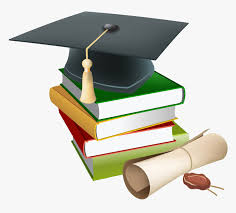 NEETU KUSHWAHA
Ph.D. , IIT Roorkee, Roorkee (India)
Title : Enhanced Metaheuristics Based Clustering Algorithms and Their Applications 
Highlights
Exploited the potential of soft computing techniques for data clustering
Developed a stand-alone framework in to compare the design algorithm 
    with other state of the art algorithms
Developed a system for text document features selection
Developed a recommender system for Movie Lense dataset
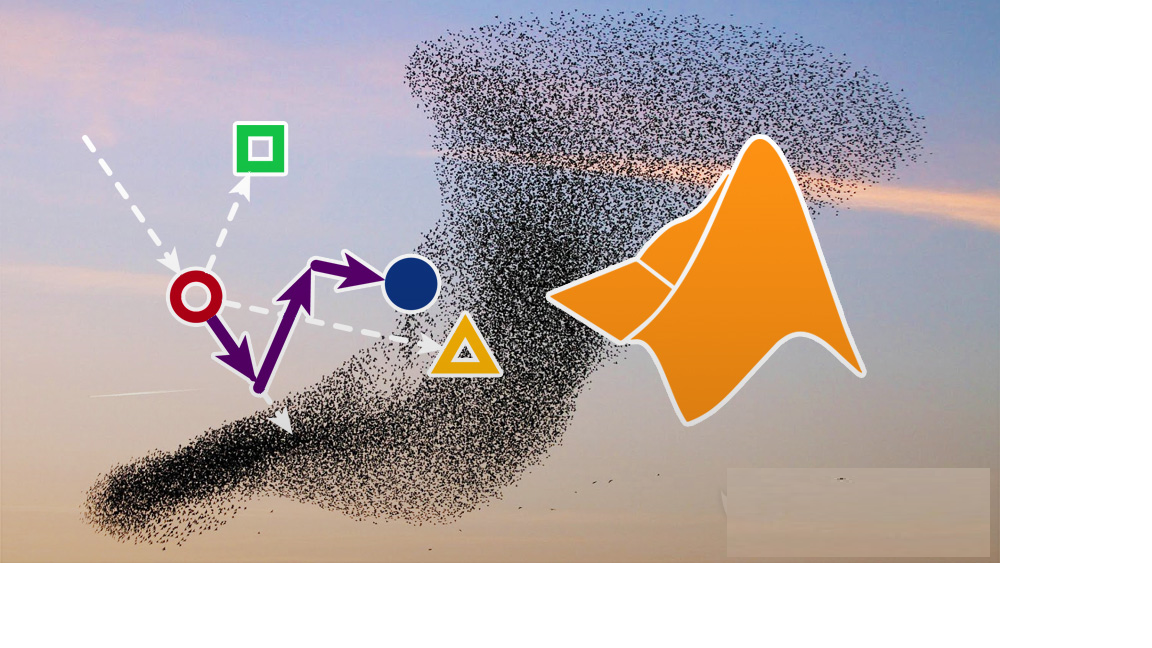 Area of Research
Optimization- Metaheuristics
Machine Learning
Supervised Machine Learning
Unsupervised Machine Learning
Clustering
Application of Clustering
Recommender system
Text Clustering
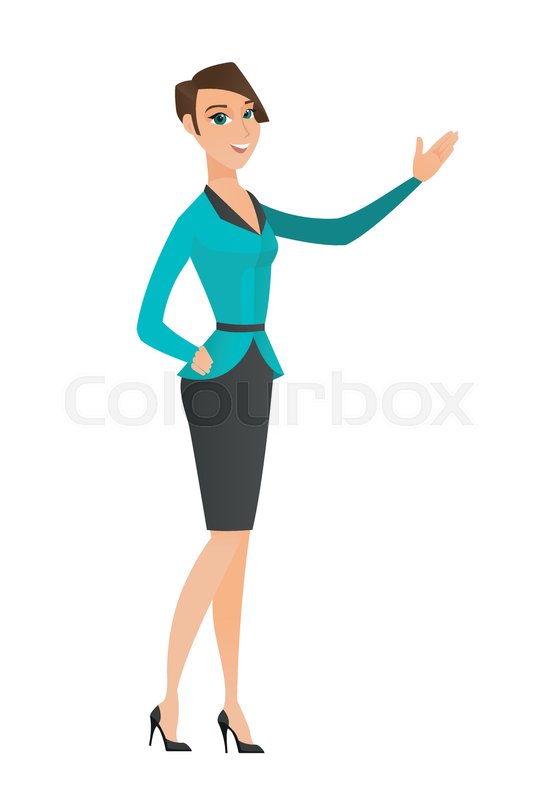 MAIN PUBLICATIONS
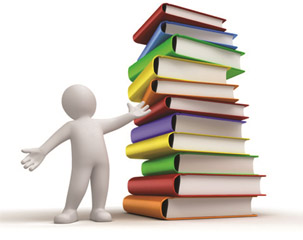 Neetu Kushwaha, Millie Pant(2017), “Magnetic optimization algorithm for data clustering”, Pattern Recognition Letters
 Neetu Kushwaha, Millie Pant(2017), “Link based BPSO for feature selection in Big data text clustering”, Future Generation Computer Systems
 Neetu Kushwaha, Millie Pant(2018), "Modified particle swarm optimization for multimodal functions and its applications”, Multimedia Tools and Applications 
 Neetu Kushwaha, Millie Pant(2018), " Fuzzy magnetic optimization clustering algorithm with its application to health care Fuzzy Magnetic Clustering Algorithm for Health Care”, Journal of Ambient Intelligence and Humanized Computing 
 Neetu Kushwaha, Millie Pant(2018), "Textual data dimensionality reduction - a deep learning approach”, Multimedia Tools and Applications
INTRODUCTION OF THE PROJECT
INNER WORKING OF DEEP NEURAL NETWORKS
understanding what an individual neuron or a layer of neurons are computing
It is often unclear exactly how the network processes information in order to solve a problem
To investigate which concepts the neural network discovered when it derived its answer
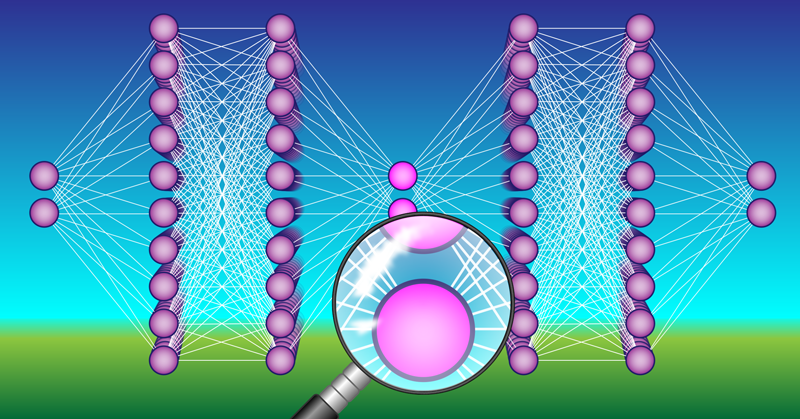 PATTERN MINING IN DEEP LEARNING
Extracting Patterns: Groups of neurons which are commonly highly activated when a network is making wrong predictions on a set of examples.
Highly Activated neurons: Neurons having activation value greater then their individual mean activation value over all test examples
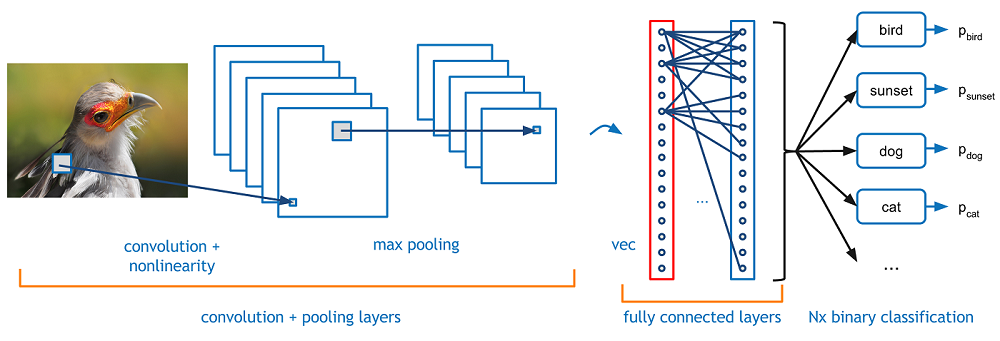 CONVOLUTIONAL NEURAL NETWORK
CONVOLUTIONAL NEURAL NETWORK FEATURE MAP
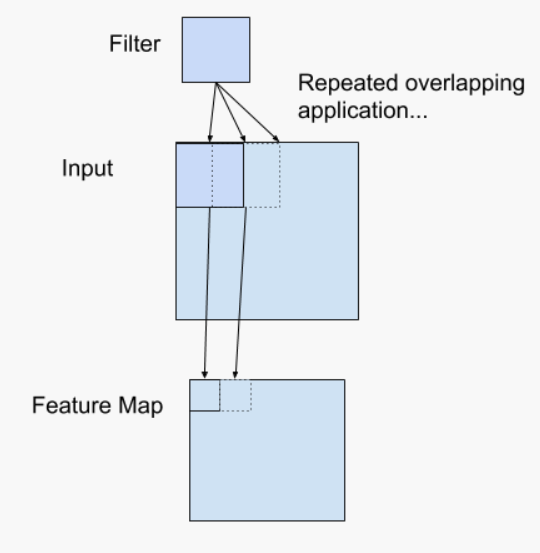 Example of a Filter Applied to a Two-Dimensional Input to Create a Feature Map
ACTIVATION VALUE OF NEURON IN CNN
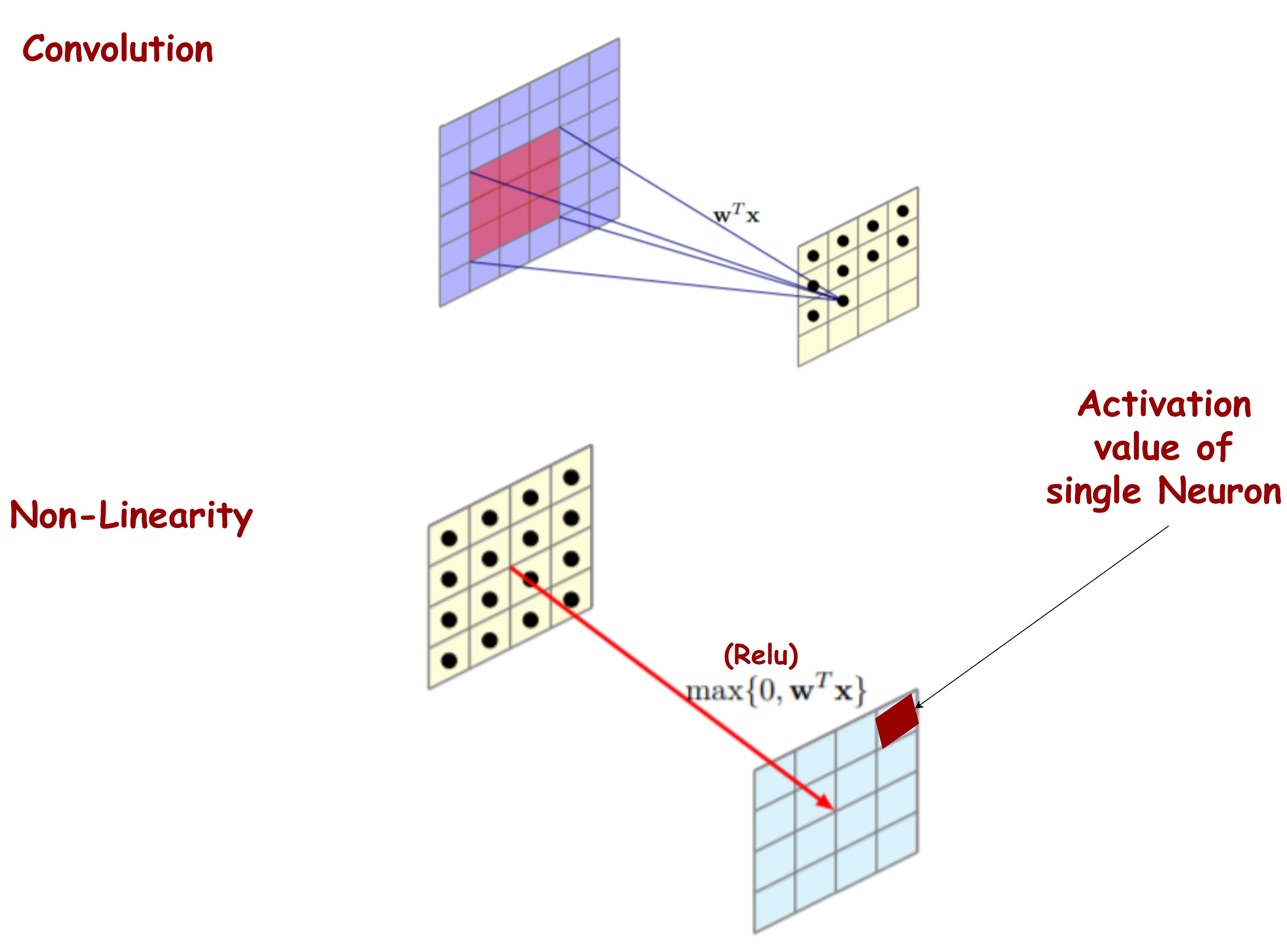 Convolution
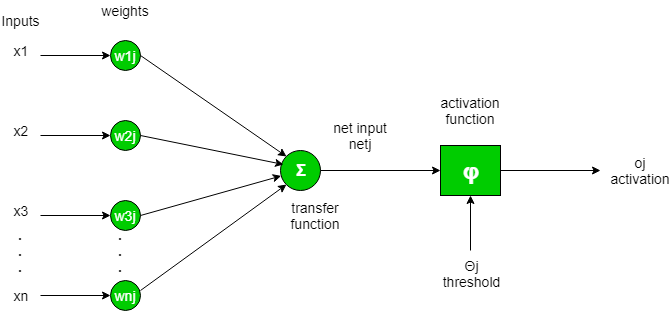 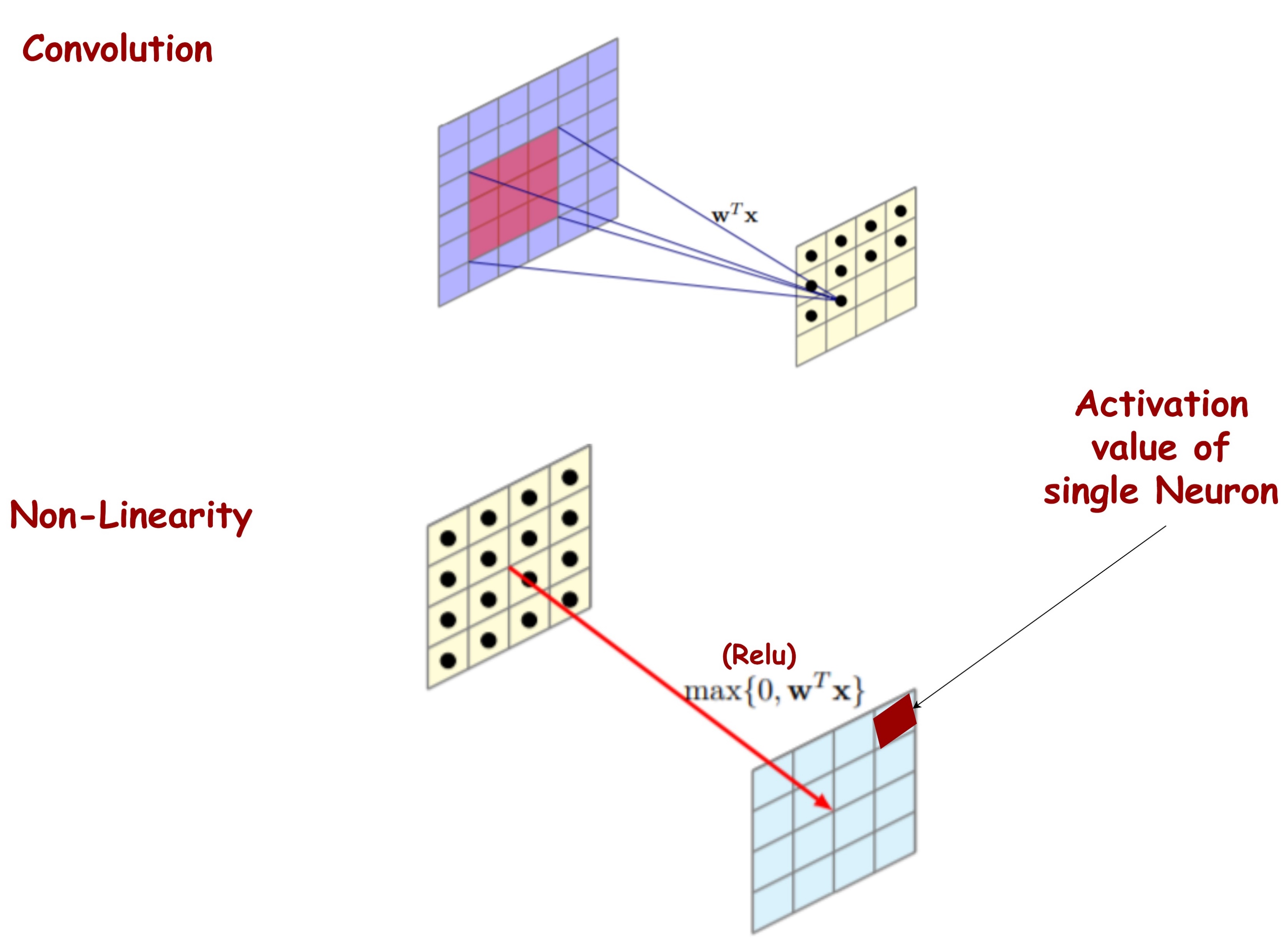 Non-Linearity
Example
Inactive
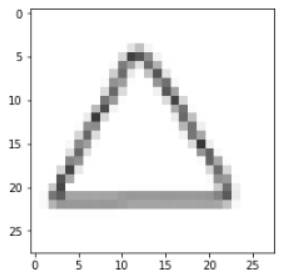 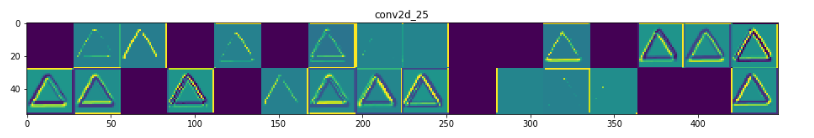 CNN Feature Maps After Convolution(32 Filters)
Input Image(Triangle)
Highly Activated
WORK FLOW
WORK FLOW (CONTD…)
(Only Highly Activated Neurons)
APPLICATIONS
Speech Recognition
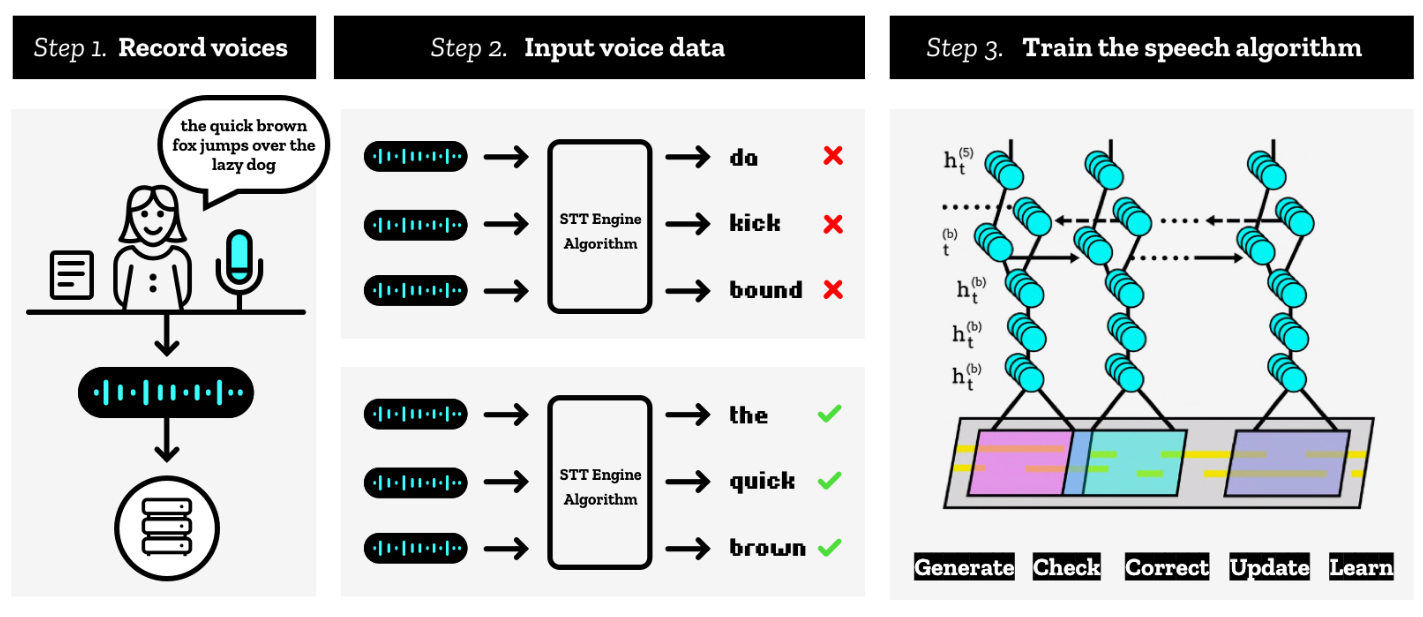 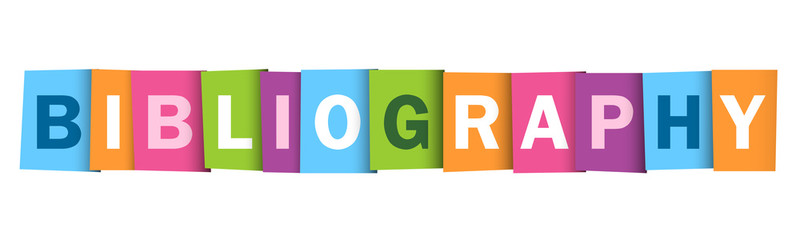 [1] Pang Wei Koh, Percy Liang: Understanding Black-box Predictions via Influence Functions. ICML 2017: pp 1885-1894 (best paper)
[2] Chiyuan Zhang, Samy Bengio, Moritz Hardt, Benjamin Recht, Oriol Vinyals: Understanding deep learning requires rethinking generalization. ICLR 2017
[3] Anh Mai Nguyen, Jason Yosinski, Jeff Clune: Deep neural networks are easily fooled: High confidence predictions for unrecognizable images. CVPR 2015: pp 427-436
[4] Christian Szegedy, Wojciech Zaremba, Ilya Sutskever, Joan Bruna, Dumitru Erhan, Ian Goodfellow, Rob Fergus: Intriguing properties of neural networks. ICLR 2014.
[5] Bin Liang, Hongcheng Li, Miaoqiang Su, Pan Bian, Xirong Li, Wenchang Shi: Deep Text Classification Can be Fooled. IJCAI 2018: pp 4208-4215
[7] Takeaki Uno, Tatsuya Asai, Yuzo Uchida, and Hiroki Arimura. Lcm: An efficient algorithm for enumerating frequent closed item sets. In Fimi, volume 90. Citeseer, 2003.
[8] Dumitru Erhan, Yoshua Bengio, Aaron Courville, and Pascal Vincent. Visualizing higher-layer features of a deep network. University of Montreal, 1341(3):1, 2009.
[9] G. Saon, H.-K. J. Kuo, S. Rennie, M. Picheny: The IBM 2015 English conversational telephone speech recognition system", Proc. Interspeech, pp. 3140-3144, 2015.
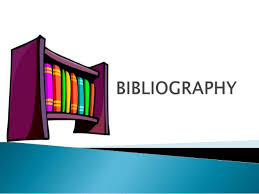 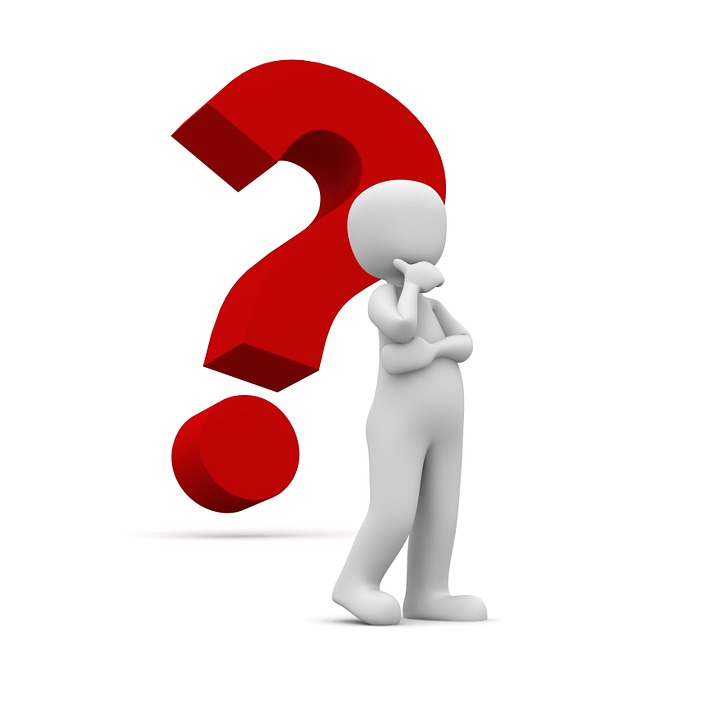 Thanks